Tiết 83,84 -  Bài 22: Quang hợp ở thực vật
Khởi động vui
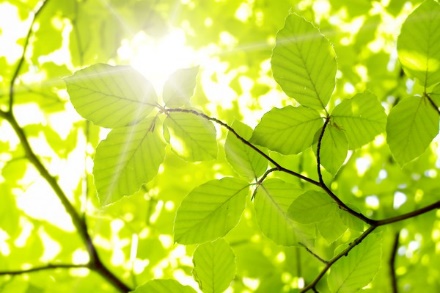 Cây xanh có khả năng quang hợp, vậy bộ phận nào của cây xanh thực hiện chức năng đó?
Nội dung bài học
I. Khái quát về quang hợp
1. Khái niệm về quang hợp
2. Phương trình tổng quát của quang hợp
3. Mối quan hệ giữa trao đổi chất và chuyển hóa năng lượng trong quang hợp
II. Vai trò của lá cây với chức năng quang hợp
I. Khái quát về quang hợp
1. Khái niệm quang hợp
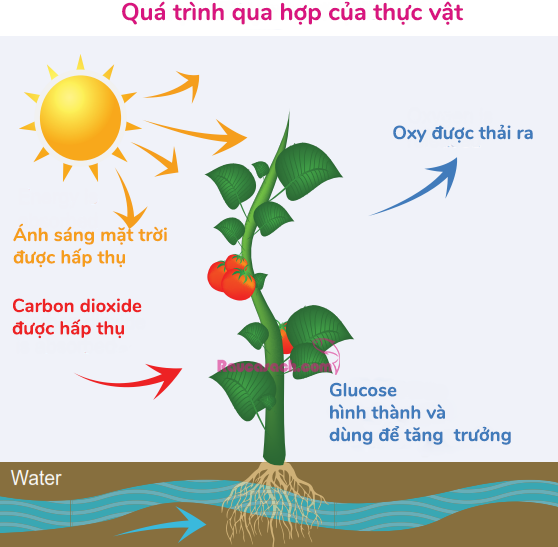 I. Khái quát về quang hợp
1. Khái niệm quang hợp
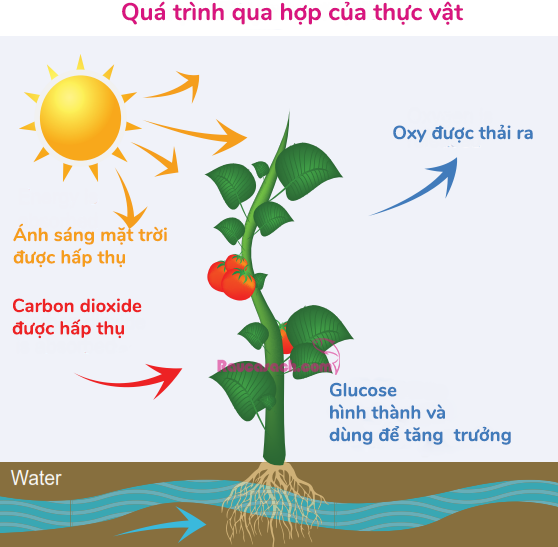 I. Khái quát về quang hợp
1. Khái niệm quang hợp
Quang hợp là quá trình lá cây sử dụng nước và khí Carbon dioxide 
nhờ năng lượng ánh sáng mặt trời đã được chất diệp lục hấp thụ để
tổng hợp glucose (tinh bột) và giải phóng khí oxi.
I. Khái quát về quang hợp
2. Phương trình tổng quát của quang hợp
Dựa vào kết quả vừa làm được, viết phương trình tổng quát của quá trình quang hợp?
Phương trình tổng quát của quá trình quang hợp:

                      Ánh sáng
Nước + Carbon dioxide      =>      Glucose + Oxi
                  Chất diệp lục
I. Khái quát về quang hợp
3. Mối quan hệ giữa trao đổi chất và chuyển hóa năng lượng trong quang hợp
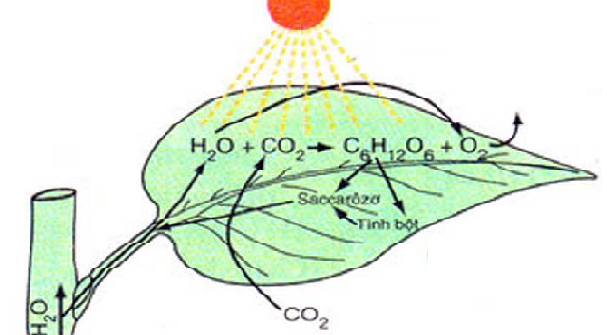 Những chất nào được trao đổi giữa tế bào lá và môi trường?
Dạng năng lượng nào được chuyển hóa trong quá trình quang hợp?
I. Khái quát về quang hợp
3. Mối quan hệ giữa trao đổi chất và chuyển hóa năng lượng trong quang hợp
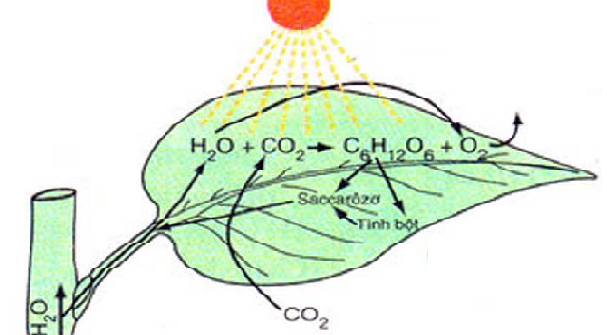 Nước và carbon dioxi được lấy từ môi trường ngoài để tổng hợp chất hữu cơ và giải phóng khí oxi.
I. Khái quát về quang hợp
3. Mối quan hệ giữa trao đổi chất và chuyển hóa năng lượng trong quang hợp
Quá trình quang hợp, quang năng được chuyển hóa thành hóa năng
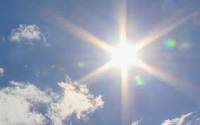 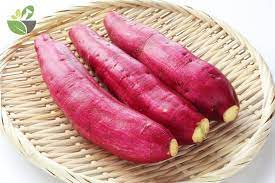 II. Vai trò của lá cây với chức năng quang hợp
Lá cây là cơ quan chủ yếu thực hiện chức năng quang hợp
Em hãy cho biết lá cây có những bộ phận chính nào?
II. Vai trò của lá cây với chức năng quang hợp
- Lá cây bao gồm: 
+ Cuống lá 
+ Gân lá
+ Phiến lá                  Khí khổng    
                                   Lục lạp chứa các hạt diệp lục
II. Vai trò của lá cây với chức năng quang hợp
Phiếu học tập
II. Vai trò của lá cây với chức năng quang hợp
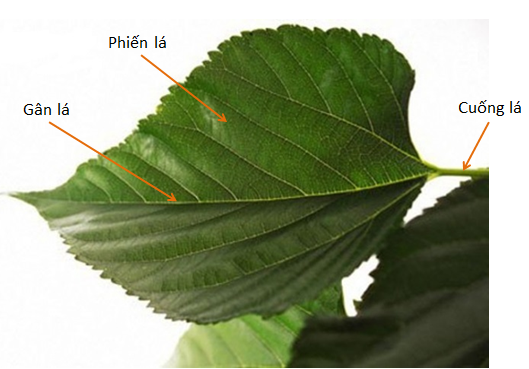 II. Vai trò của lá cây với chức năng quang hợp
Lục lạp: Chứa các hạt diệp lục
Vai trò: Hấp thụ và chuyển hóa năng lượng ánh sáng
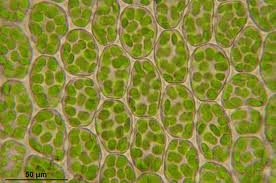 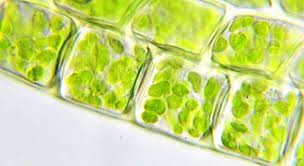 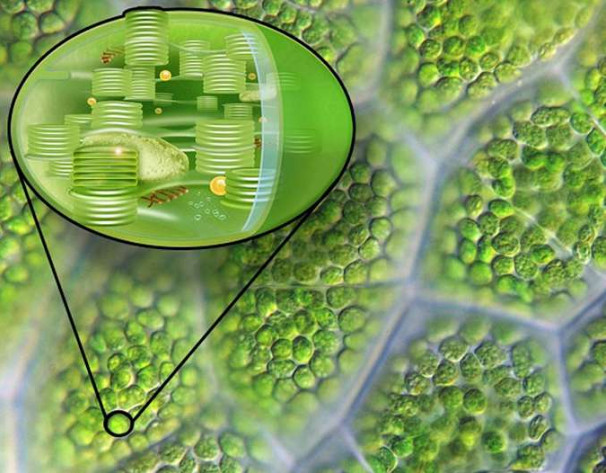 Lục lạp
Tế bào lá cây
II. Vai trò của lá cây với chức năng quang hợp
Các dạng gân lá thường gặp
II. Vai trò của lá cây với chức năng quang hợp
II. Vai trò của lá cây với chức năng quang hợp
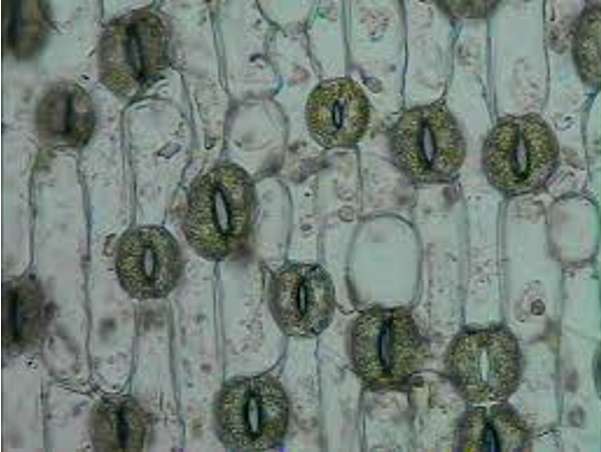 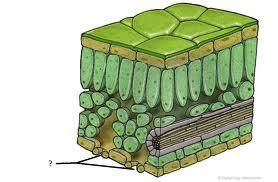 Lớp cutin
Khí khổng
[Speaker Notes: - CẤU TRÚC THAM GIA VÀO QUÁ TRÌNH THOÁT HƠI NƯỚC Ở LÁ:
  + TẦNG CUTIN (KHÔNG ĐÁNG KỂ).
  + KHÍ KHỔNG.
CẤU TẠO CỦA LÁ THÍCH NGHI VỚI CHỨC NĂNG THOÁT HƠI NƯỚC.
Trong 2 cấu trúc này: Hơi nước chủ yếu thoát ra ở đâu? (kk vừa có thể đóng mở, mặt dưới là nào cũng có)
Sự thoát hơi nước ở 2 con đường này diễn ra ntn => 2/ HAI CON ĐƯỜNG THOÁT HƠI NƯỚC:]
II. Vai trò của lá cây với chức năng quang hợp
Đáp án phiếu học tập
II. Vai trò của lá cây với chức năng quang hợp
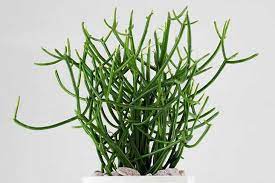 Ở những loài cây có lá biến đổi như xương rồng, cành giao…bộ phận nào của cây thực hiện quá trình quang hợp?
Thân cây, vì thân cây có màu xanh chứng tỏ có chất diệp lục để cây quang hợp
VẬN DỤNG – CỦNG CỐ
Cấu tạo ngoài nào của lá thích nghi với chức năng hấp thụ được nhiều ánh sáng?
A. Có cuống lá
B. Phiến lá mỏng
C. Các khí khổng tập trung ở mặt dưới
D. Có diện tích bề mặt lớn
VỀ NHÀ HỌC BÀI CŨ NHÉ!!!CHÀO VÀ YÊU CÁC CON S2!!!